At vero eos et accusamus et iusto odio
Process 3D Infographic
"But I must explain to you how all this mistaken idea of denouncing pleasure and praising pain was born
20%
"But I must explain to you how all this mistaken idea of denouncing pleasure and praising pain was
40%
60%
"But I must explain to you how all this mistaken idea of denouncing pleasure and
90%
"But I must explain to you how all this mistaken idea of
更多精品PPT资源尽在—PPT宝藏！
www.PPTBZ.com
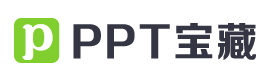 [Speaker Notes: 模板来自于 http://www.ypppt.com]